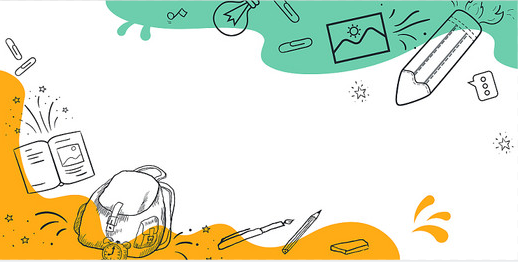 PEP Go for it！ Grade 7  Volume I
Unit 4 Where’s my schoolbag?Period 1 Listening & Speaking 课例1
This study handout belongs to
                                                    __________________
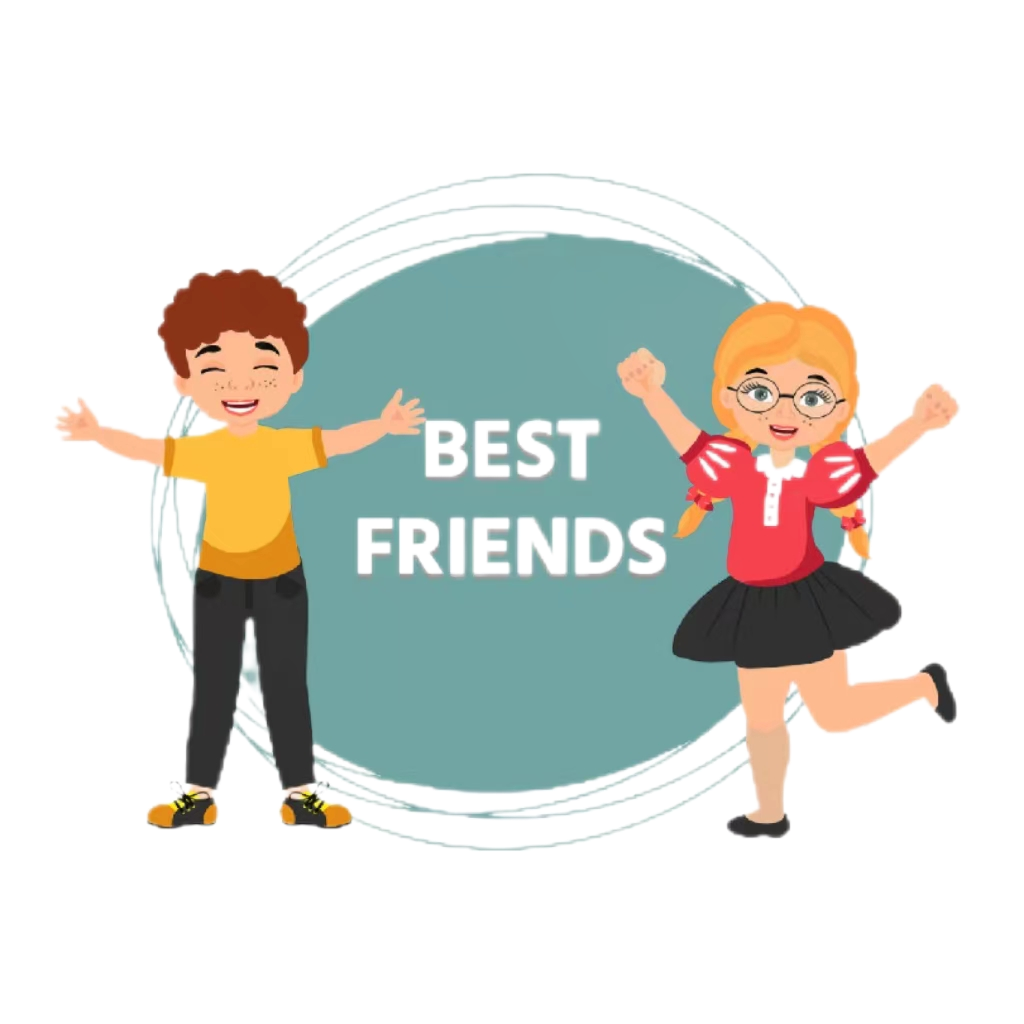 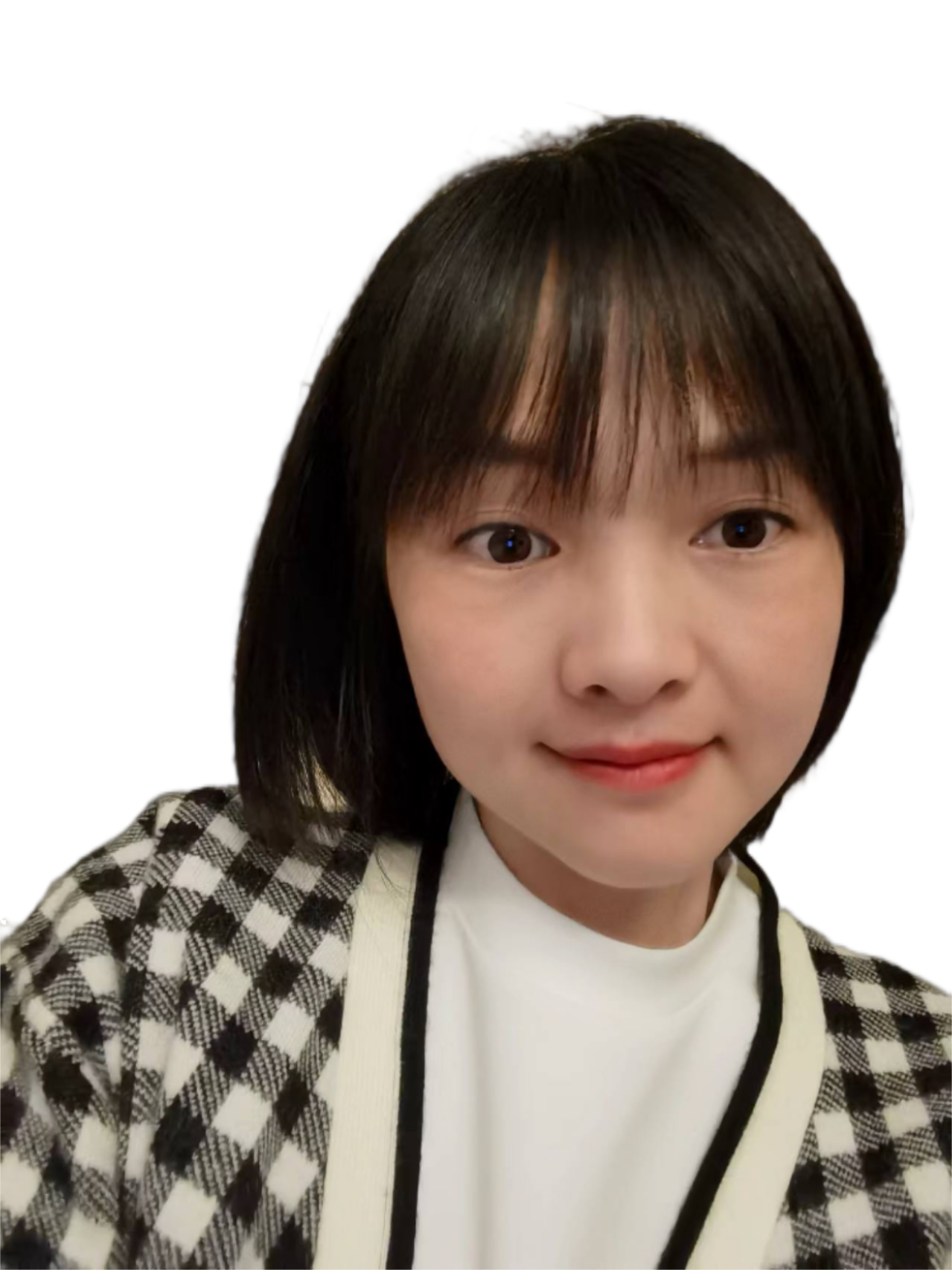 Part  01
   Warmer
1
Activity 1
Watch a video and answer the question.
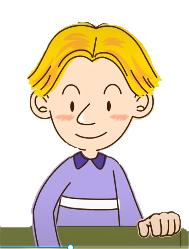 Where is Tom’s cap?

 It’s______________.
2
Activity 2
Read the following new words aloud.
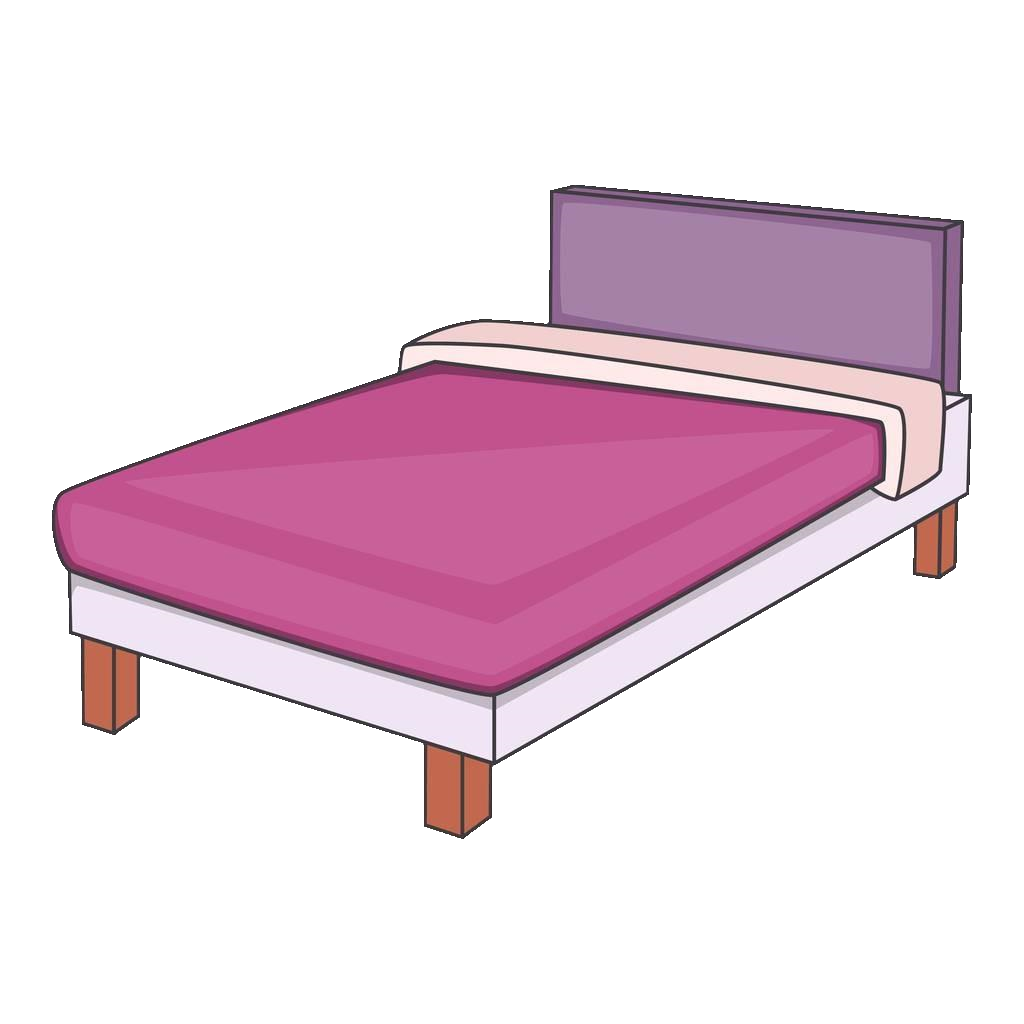 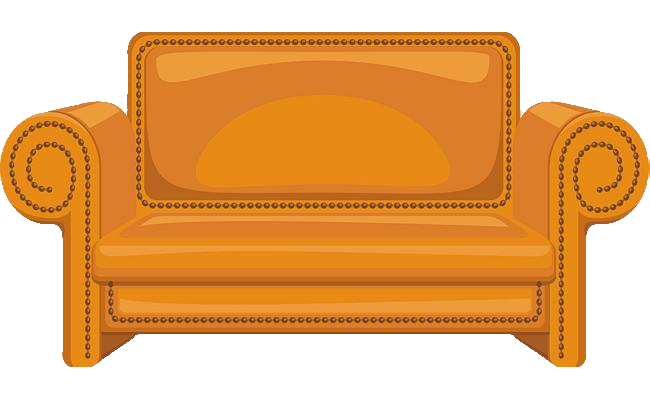 sofa
bed
/'səʊfə/
/bed/
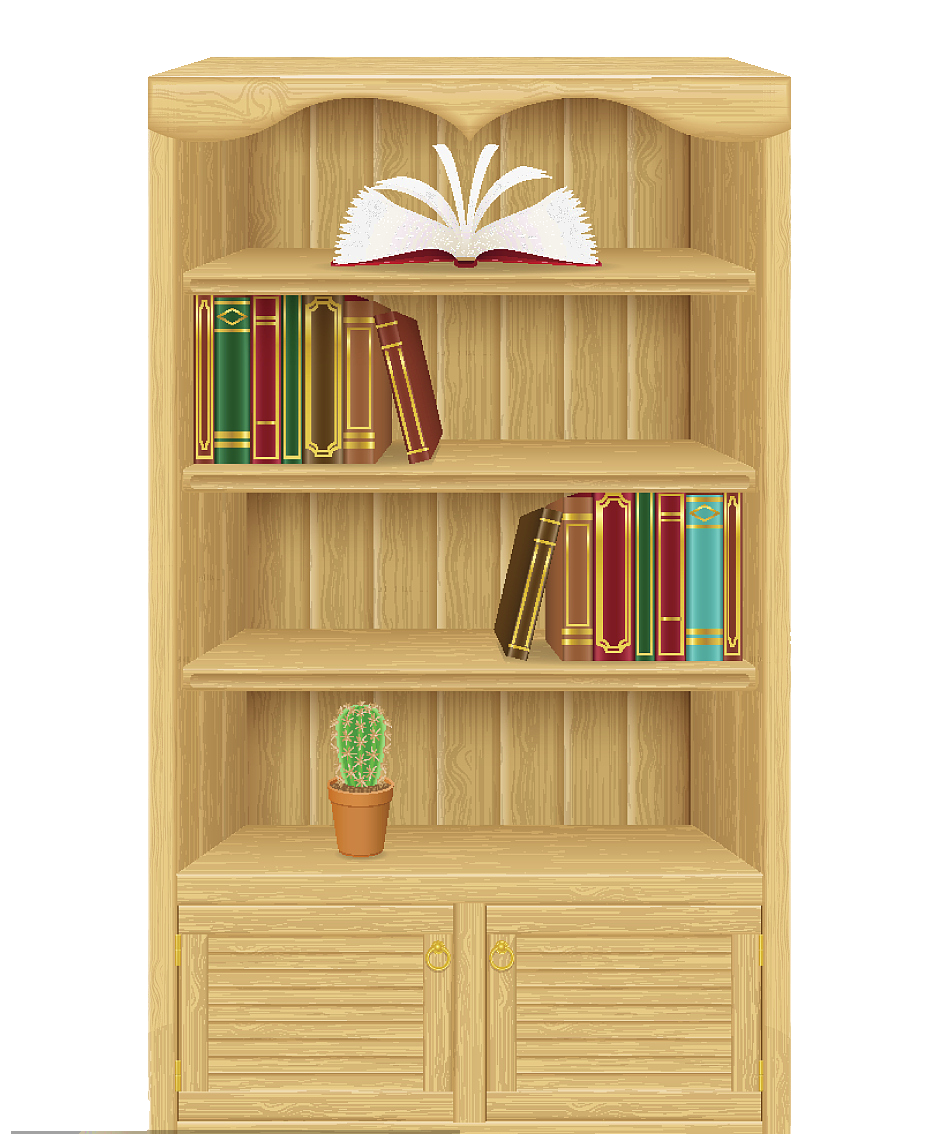 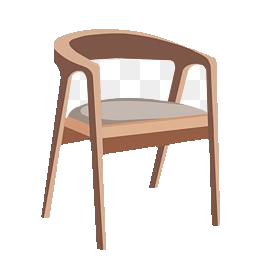 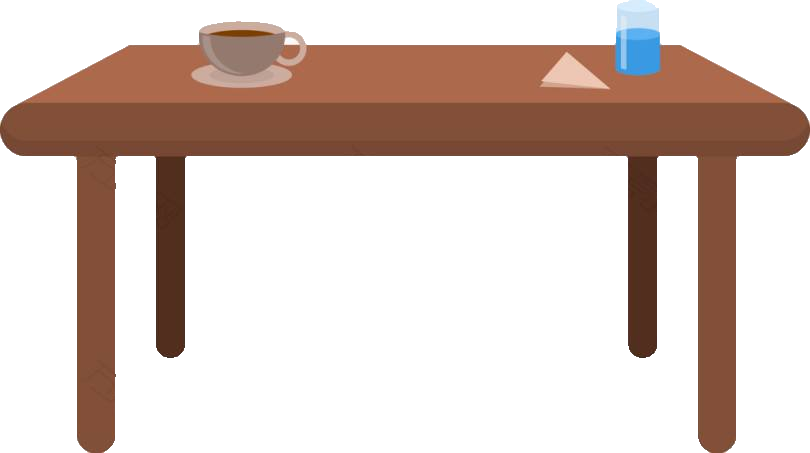 chair
/tʃeə/
bookcase
/'bʊkˌkeɪs/
table
/'teɪbl/
3
Activity 3
Make the conversations.
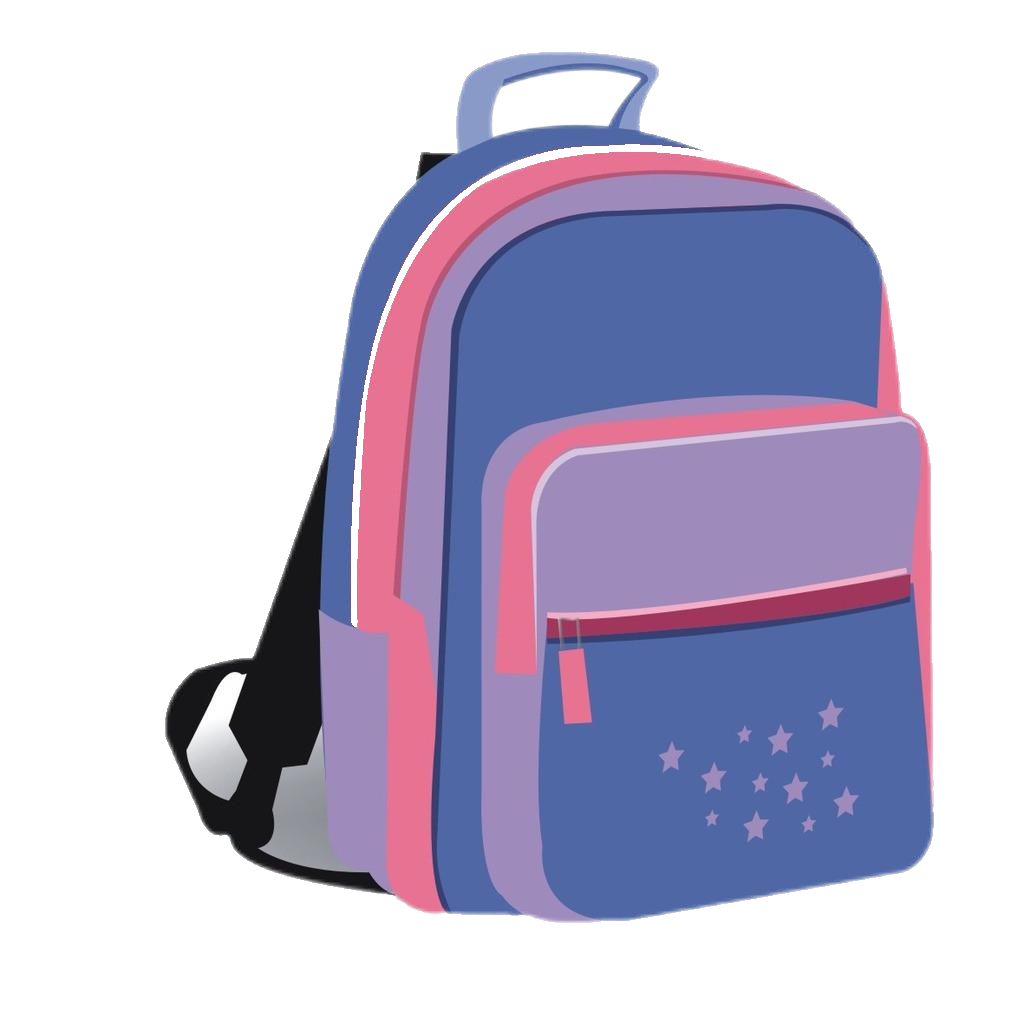 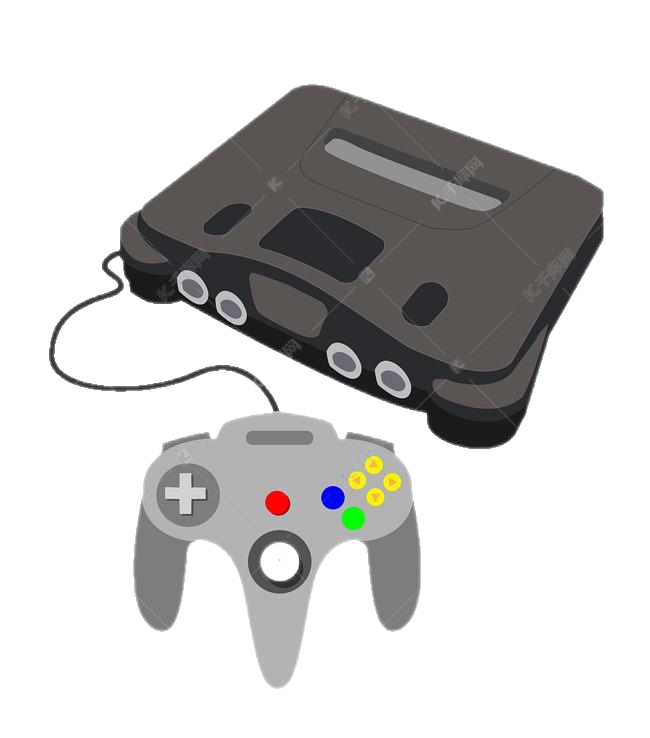 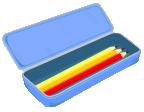 Where is _______________?

          It’s___________________.
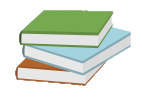 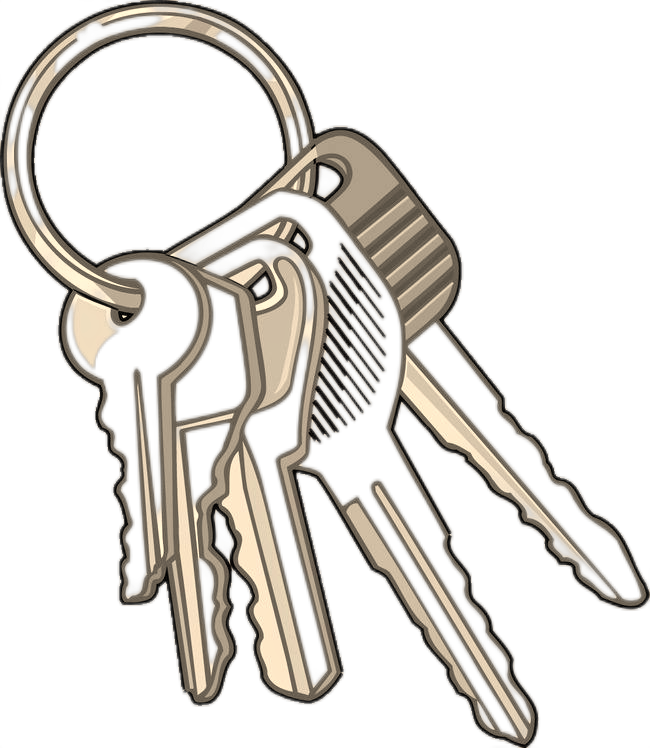 Where are ______________?

          They are________________.
Part  02
   Filler
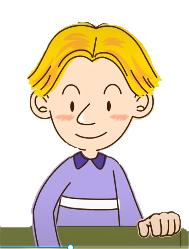 5
Activity 4
Listen and circle the things Tom is looking for.
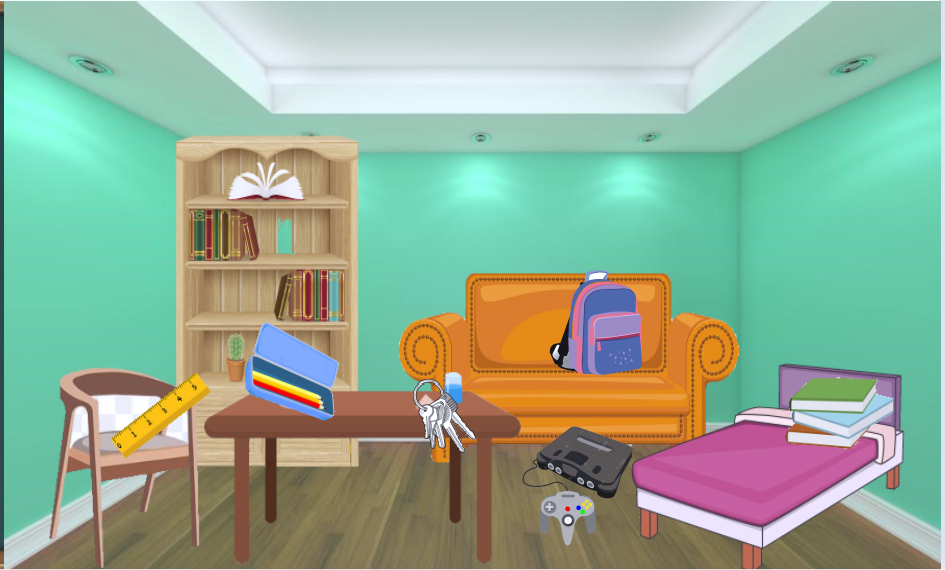 6
Activity 5
Listen again and circle the right prepositions.
1.   The computer game is on/in/under the bookcase.
2.   The books are on/in/under the chair.
3.   The pencil box is on/in/under the sofa.
4.   The schoolbag is on/in/under the table.
5.   The ruler is on/in/under the chair.
6.   The keys are on/in/under the table.
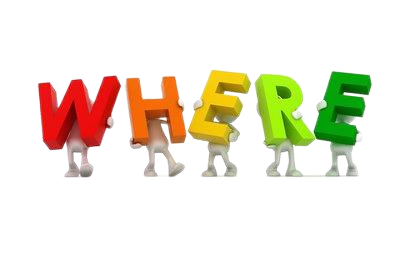 7
Part  03
   Cooler
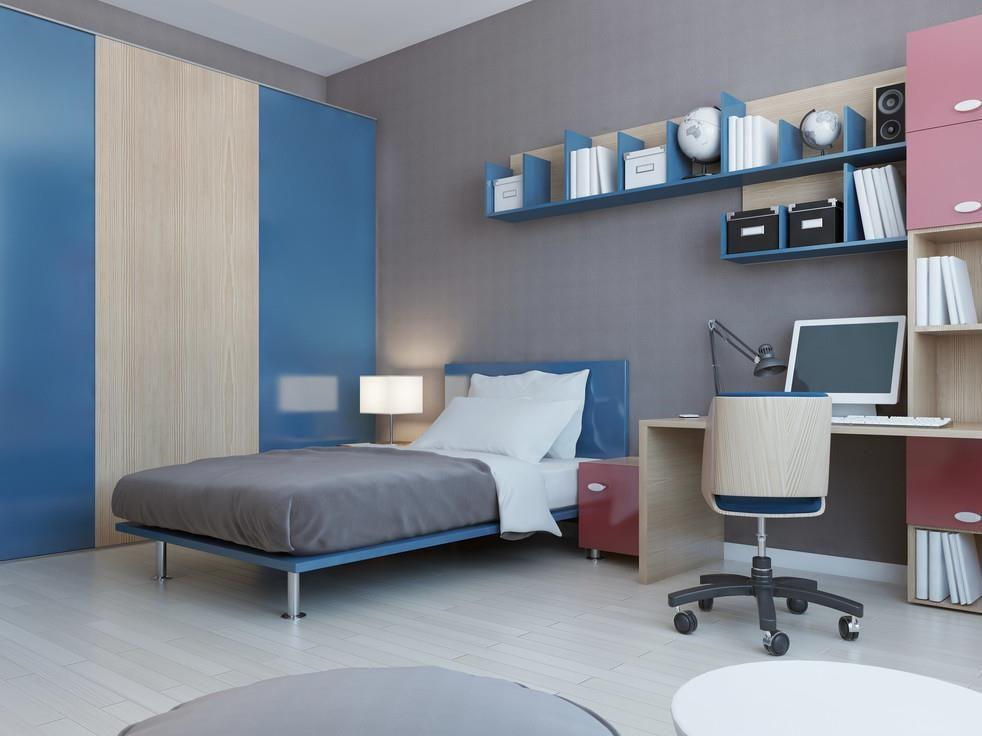 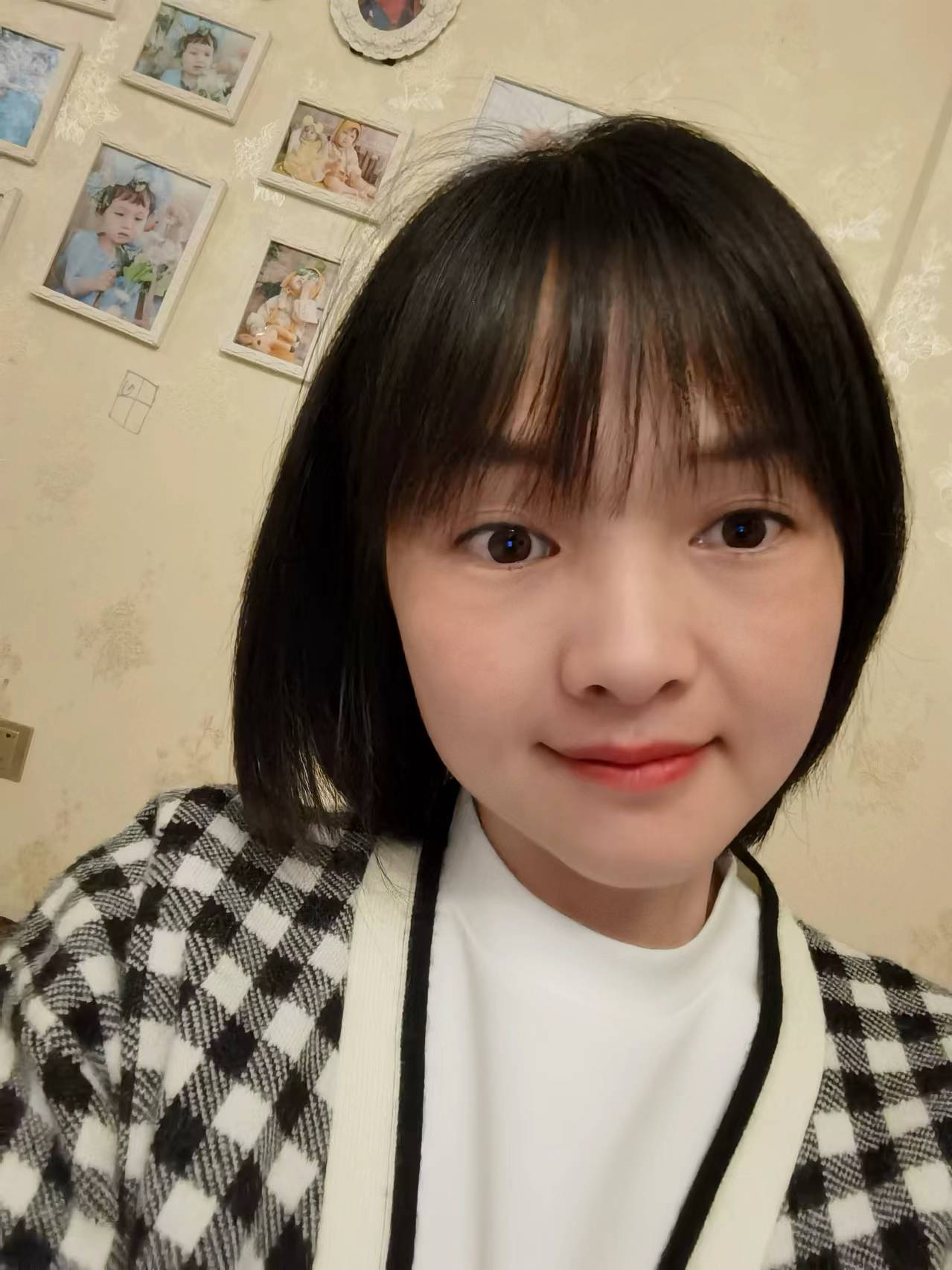 8
Activity 6
Make a conversation in proper tone.
--Is my ______ in the   bookcase?
--Yes, it is. / No, it isn’t.
--Where is    it?
-- It’s________.
--Are my ____ in the   bookcase?
-- No, they aren’t.
--Where are    they?
--They’re________.
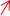 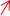 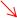 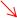 9
Activity 7
Draw your nice room and share with classmates.
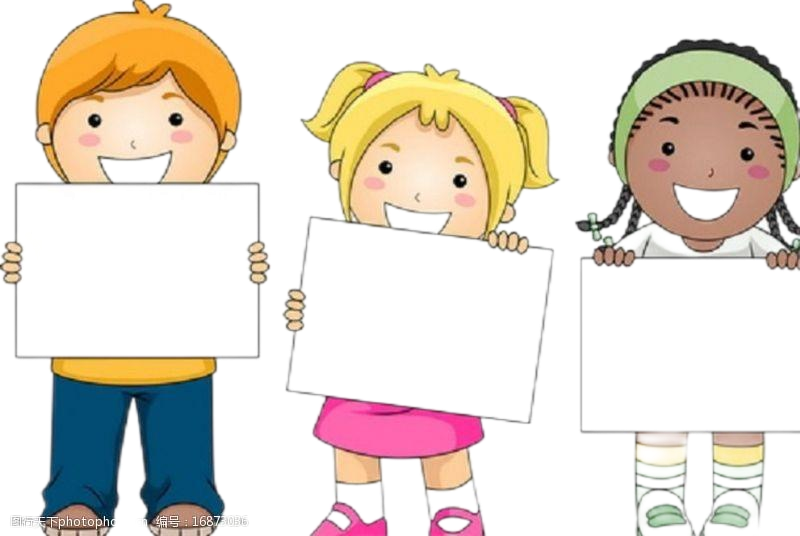 10
Activity8
Check what you have learned in this lesson.
11
Homework
You have to do:
Practice the dialogue on Page 81 with your partner with the proper tone.
You can choose to do:
Introduce your dream room to your family and record a video and send it to 25370664@qq.com.
12
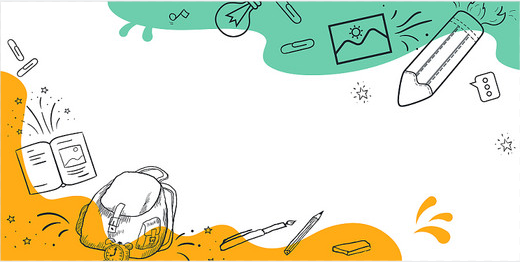 少成若天性，习惯如自然。
                                          —— 孔子
A child’s character and habits formed in youth are as innate as nature itself.
                                                              Confucius